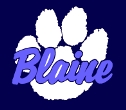 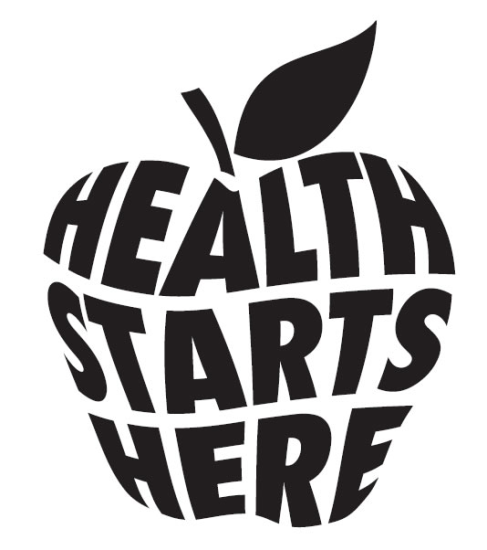 Health
Education
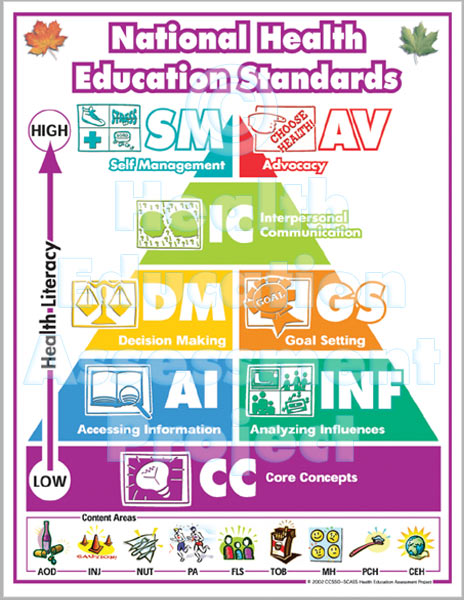 Registration Information
What are the courses?
Health 10 
Required for graduation
1 trimester = 0.5 credit
Healthy Living I & Healthy Living II
Elective course (Prerequisite: Health)
1 trimester = 0.5 credit
2 trimesters (for a total of 1 credit)
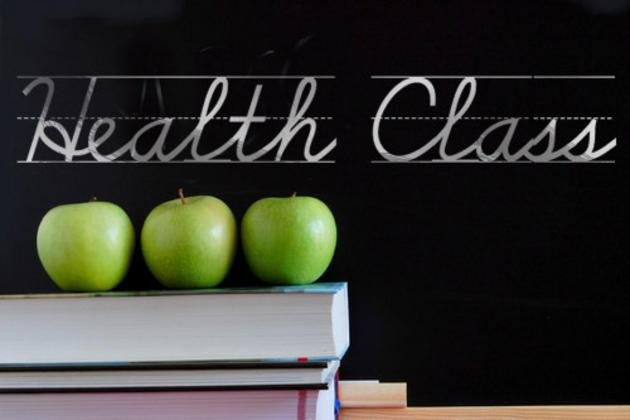 WHAT DO WE LEARN & DO?
Intro to Health
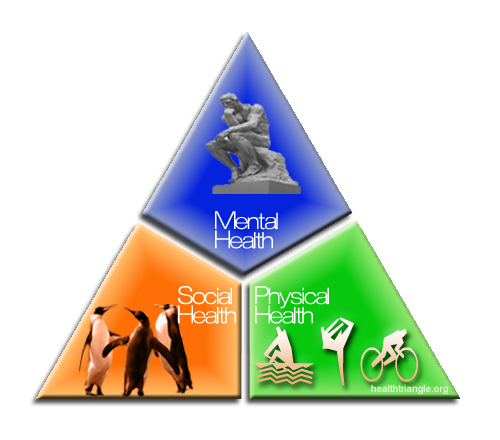 Current Health Data
Health Triangle 
Decision Making
Goal Setting
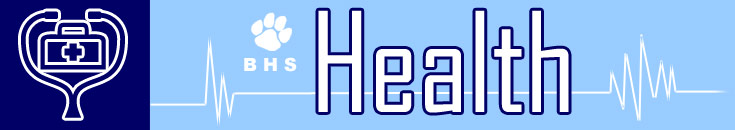 Mental Health
Self-Esteem/Image
Stress/Anxiety 
Depression
Suicide
Grief
Mental Disorders
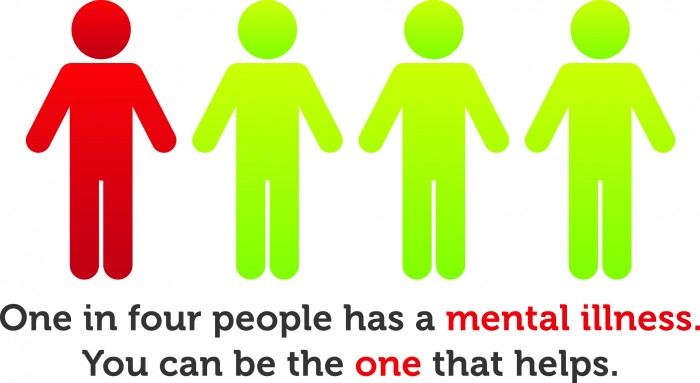 Lifestyle DiseasesGROUP WORK STUDYING THE FOLLOWING
Heart Disease
Stroke
Cancer
Hypertension
Diabetes
Arthritis
Emphysema
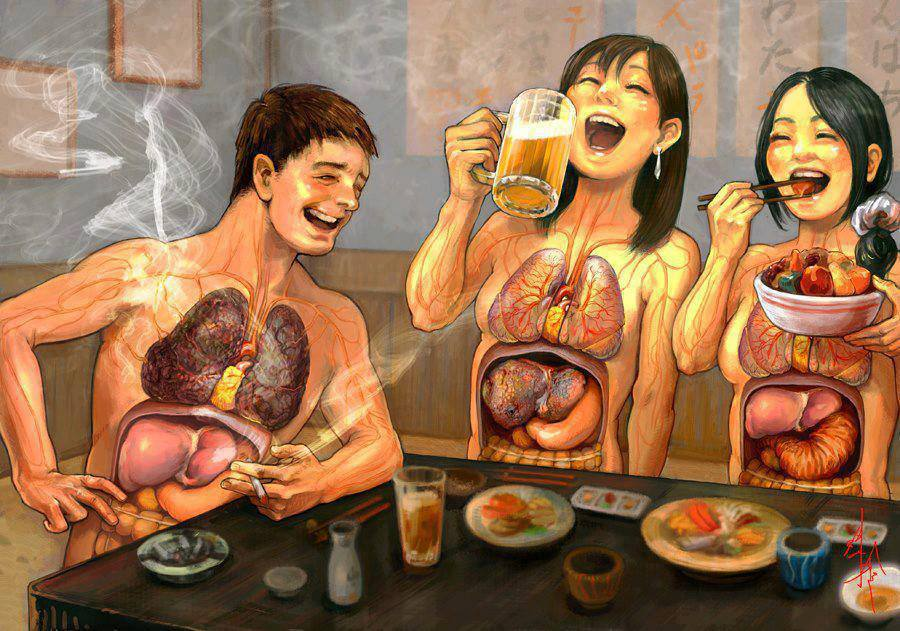 Can you spot the differences in the people’s insides?
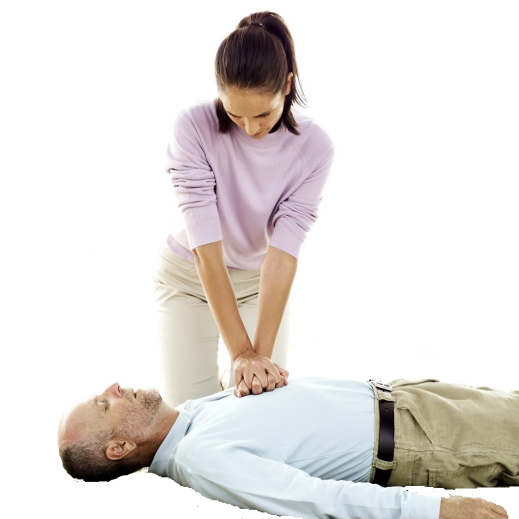 CPR
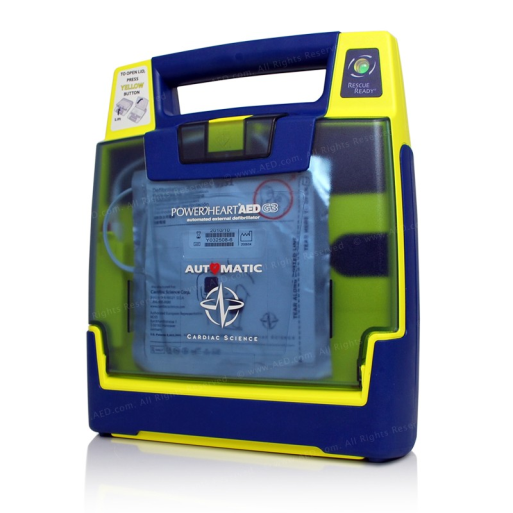 Adult, Child,& Infant CPR
Correct use of an AED(automated external defibrillator)
How to help a choking person
All students will be able to become CPR certified for two years following completion of this unit!
Chemical Health
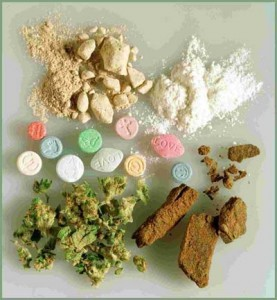 Group work covering the most commonly used and abused drugs among teens
tobacco, alcohol, marijuana, OTC drugs, and many other common illegal drugs.
Facts and statistics about the drugs and how they affect your body 
Various types of addictions,
Peer pressure 
Refusal skills, and how we can educate others about the negative effects of these drugs.
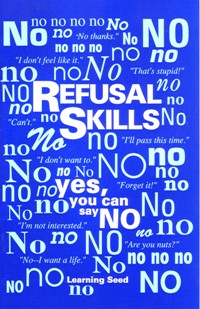 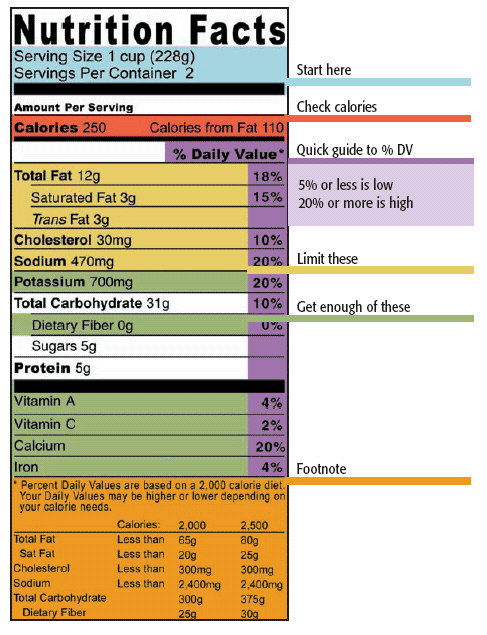 Nutrition
Nutrients 
Dieting 
Eating Disorders 
Understanding a Food 
	Label
Personal nutritional 
   assessments using 
ChooseMyPlate.gov
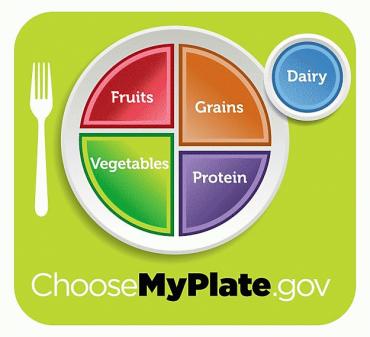 Sexual Health
Focus on Abstinence
Reproductive System
STD’s/STI’s
Family Planning
Pre-natal growth & development
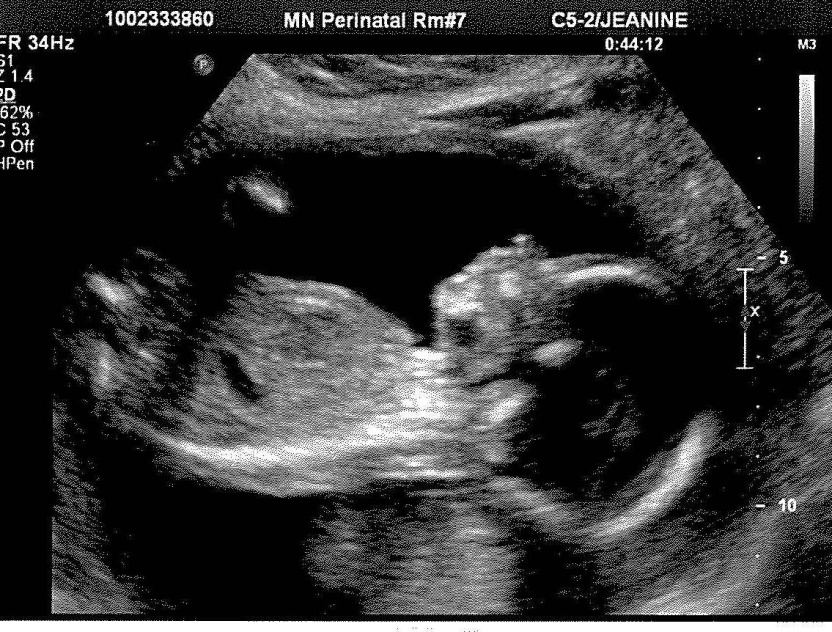 Guest Speakers
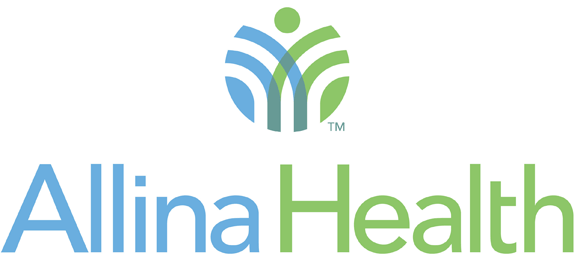 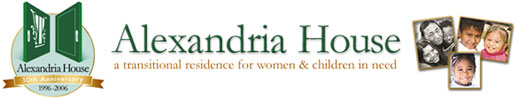 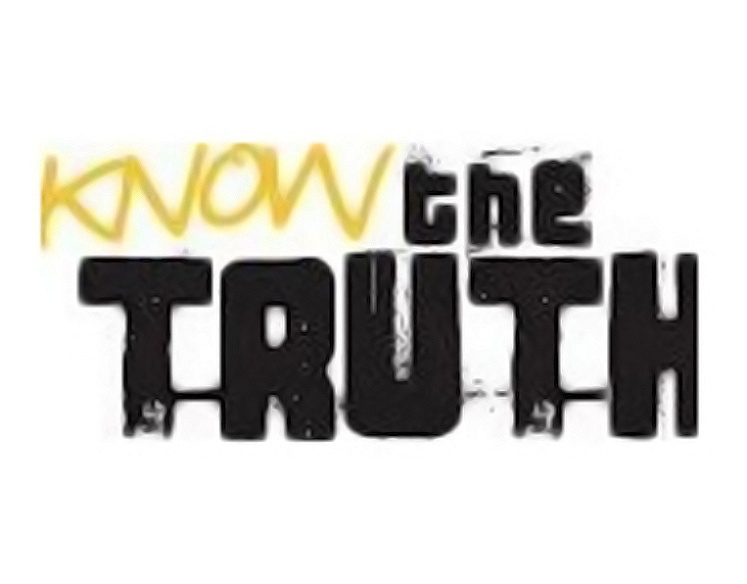 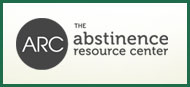 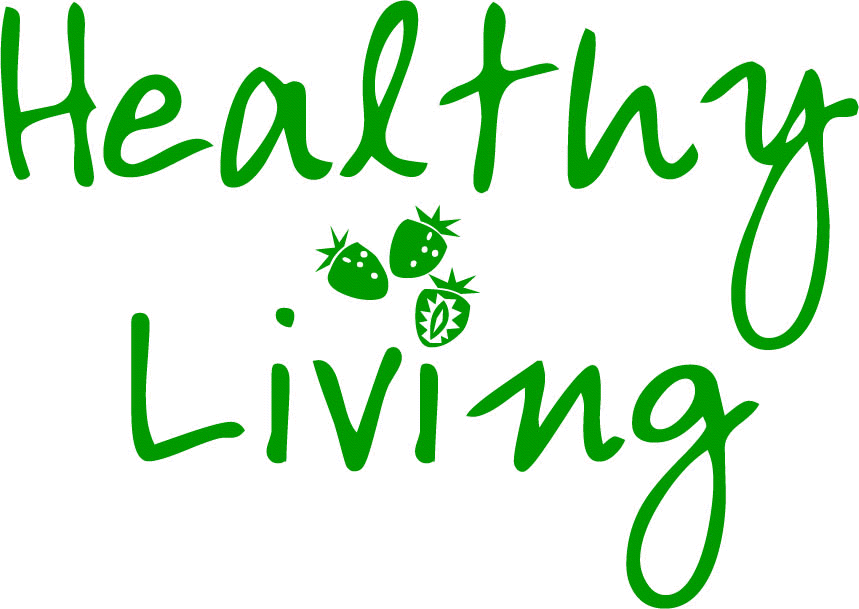 WHAT DO WE LEARN & DO?
Healthy Living I
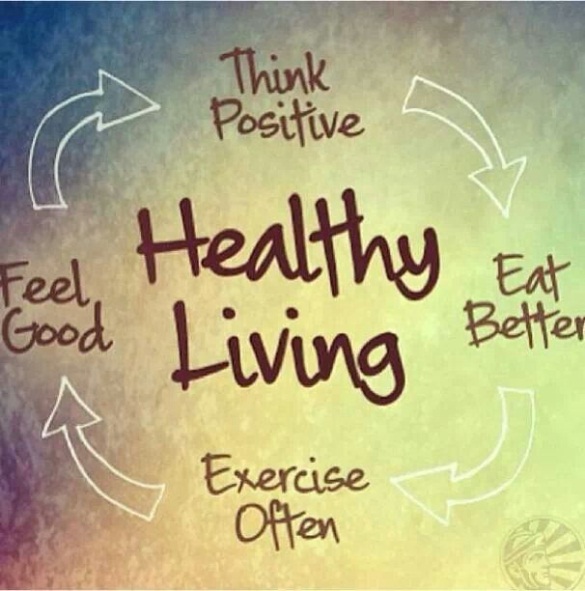 Intended Audience: Grades 11 and 12
Major Outcomes:
Understand the connection between diet and fitness and the disease rates in America
 Understand the major vitamins and minerals and their effects on the body
Understand the connection that lifestyle choices have on obesity and diabetes through personal fitness goals and implementation.
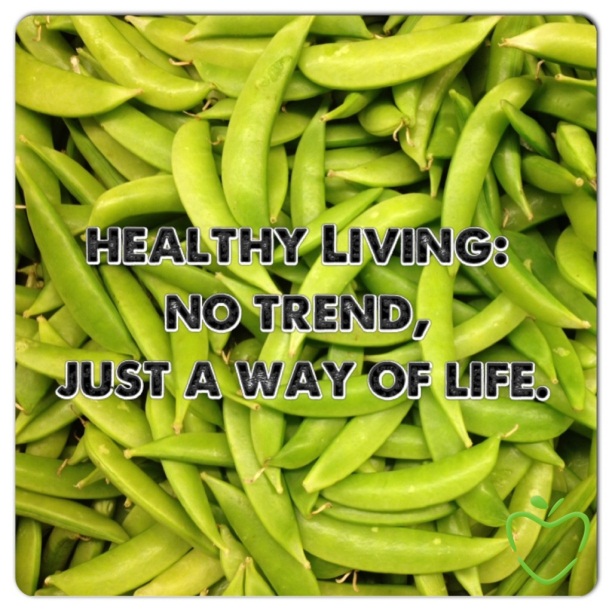 Healthy Living II
Prerequisite/Selection Process: Healthy Living I
Major Outcomes:
Understand the connection between diet and fitness and the disease rates in America
Understand the major nutrients and their effects on the body
Understand the connection that lifestyle choices have on obesity and diabetes through personal fitness goals and implementation.
FITNESS
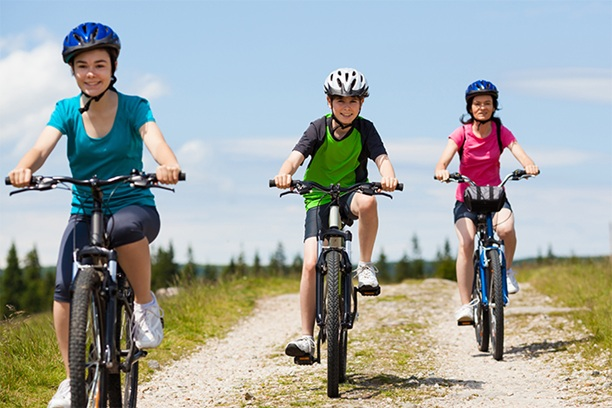 Biking on Bunker Lake Trails
Rollerblading
Weight Lifting 
Walking/Running
Personal Fitness Plans
Other Games/Activities
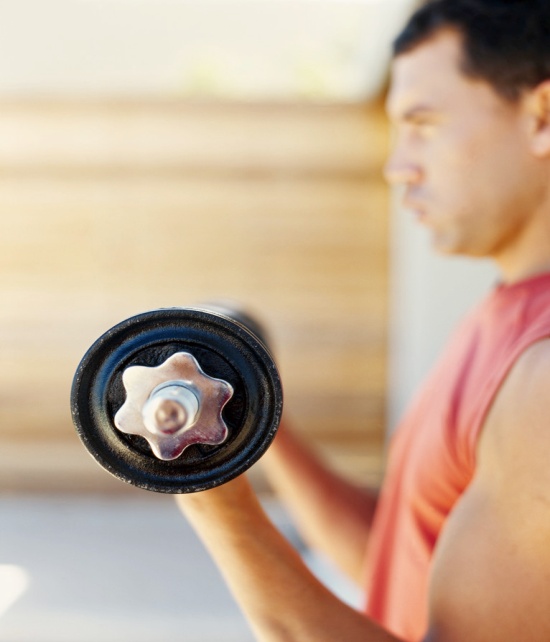 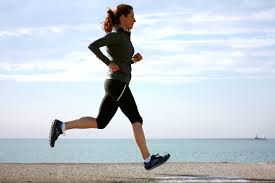 Nutrition
Research Essential Nutrients
Group work on vitamins and minerals
Focus on what foods do to the body
Caloric intake vs Caloric outtake
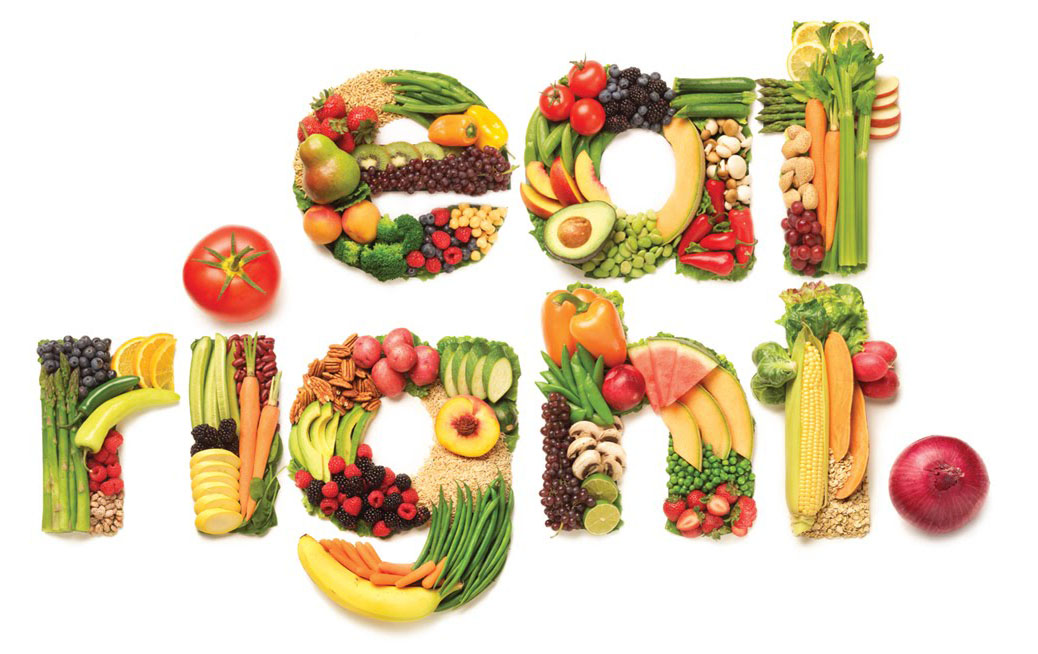 Diseases
Non-Communicable Diseases
Communicable Diseases
Group projects where students present to their classmate about the risks.
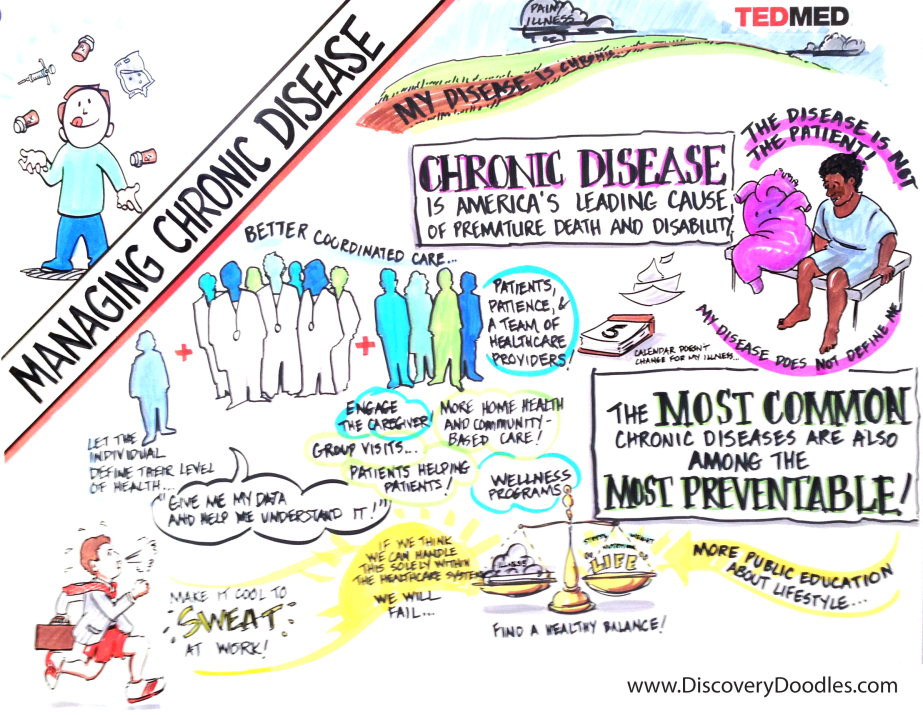 CLASS STUDIES
Importance of sleep
Importance of drinking water
Vitamins and Minerals
“What would you do?”
Fad Diets
Eating Disorders
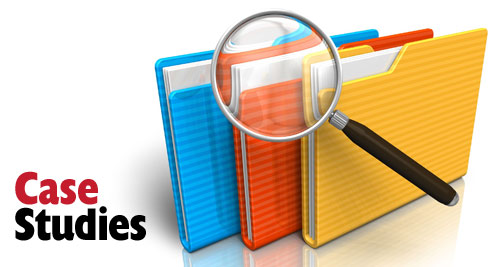 Mental Health Studies
Depression
Stress/Anxiety
Communication
Eating Disorders
Healthy Relationships
Mental Disorders
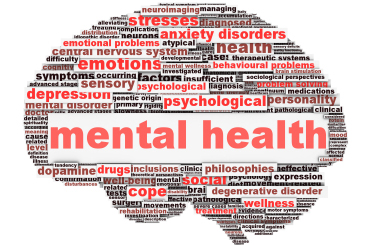 Chemical Health
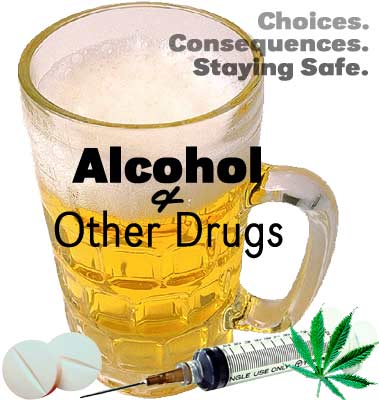 Effects on the body
Effects on the brain
HEALTH PROMOTION
Community Service Projects 
Bulletin boards
Public Service Announcements
Field Trips
Guest speakers on health topics
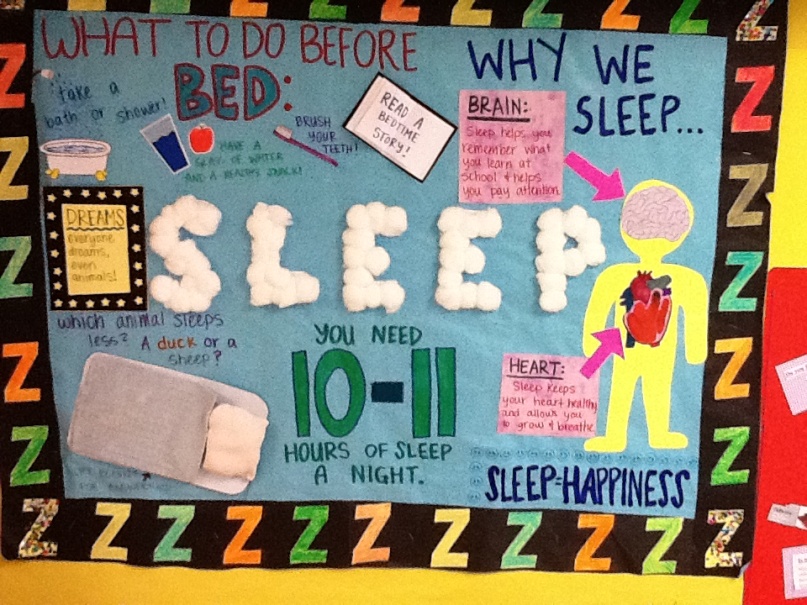 Public Service Announcements Examples
Teen Drinking
Fast Food 
Cheating
SELF IMPROVEMENT
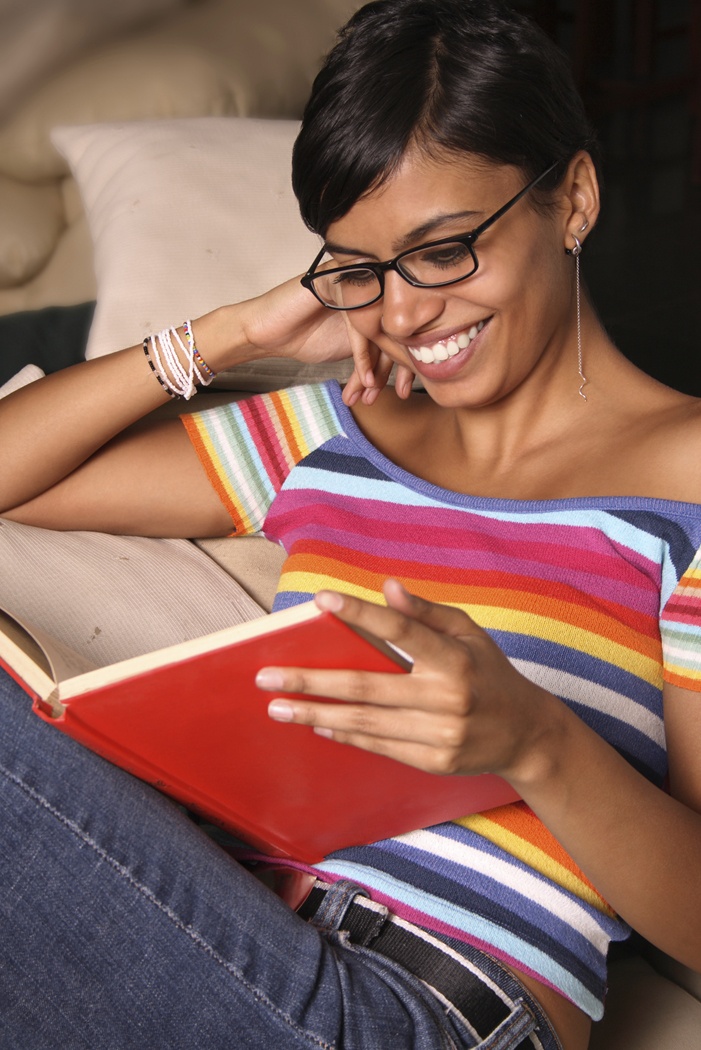 Goal Setting
Journaling
Book Study “Want Fries with that”
Book Report – Student choice
HEALTH FAIR
Choice of topics
Creative displays including:
-Newsletters
-PowerPoint's
-Posters
-Brochures
-Web pages
-Videos
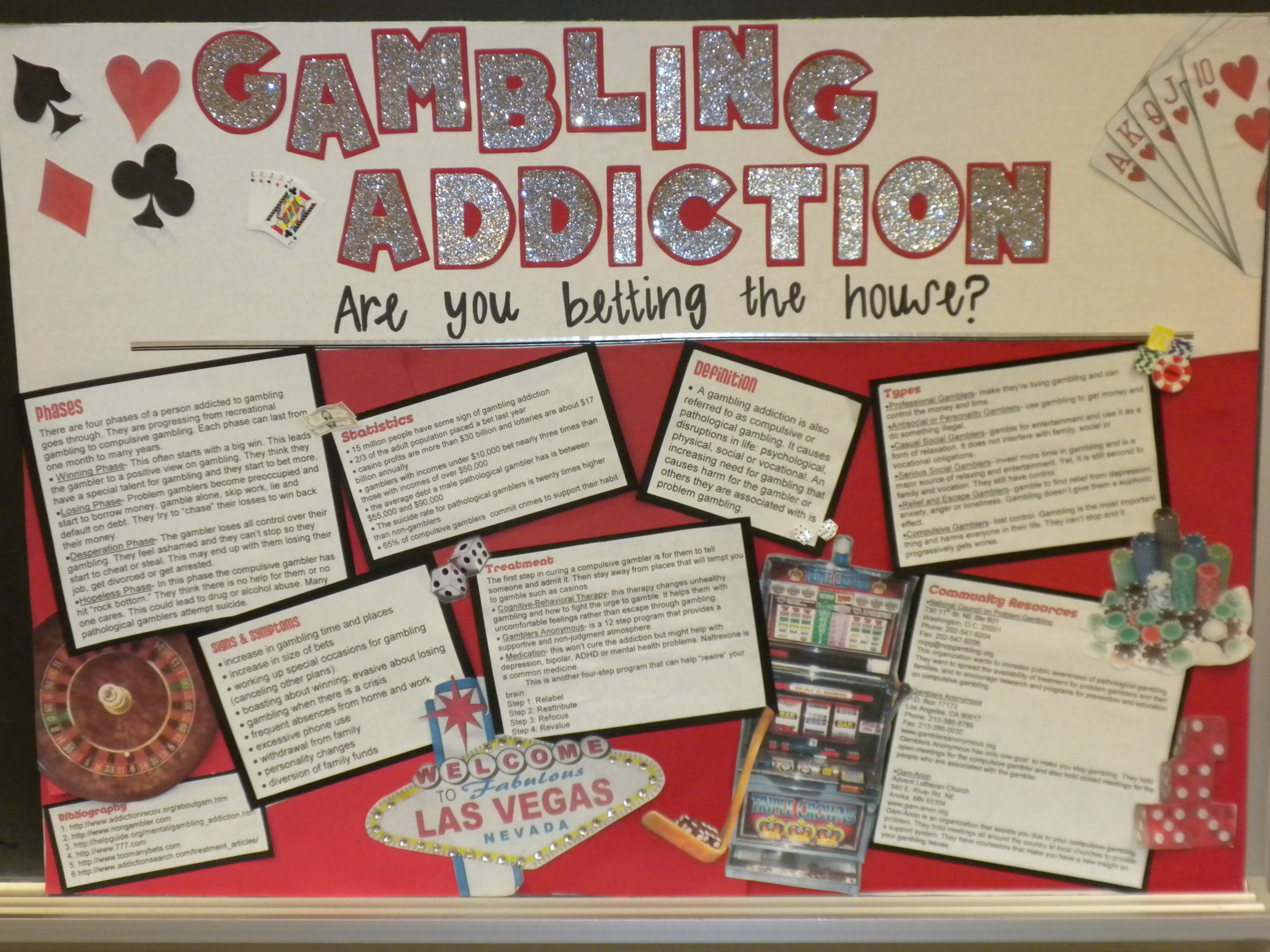 Health Fair Examples
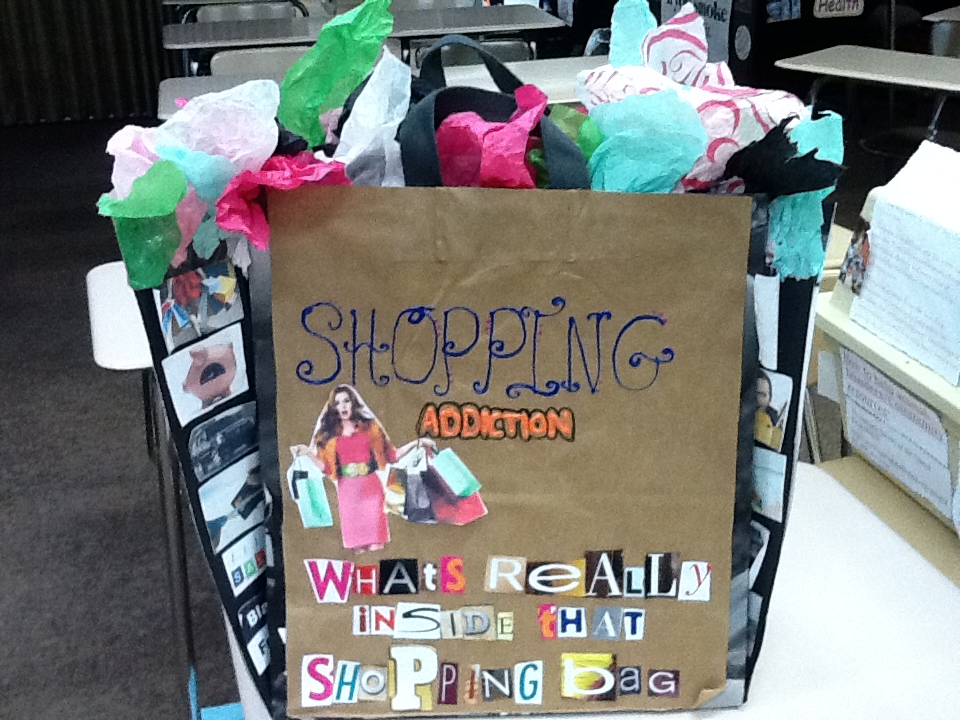 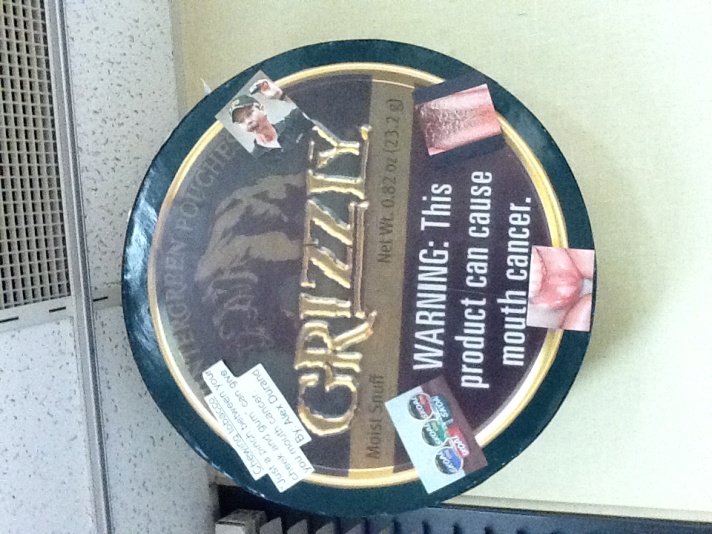 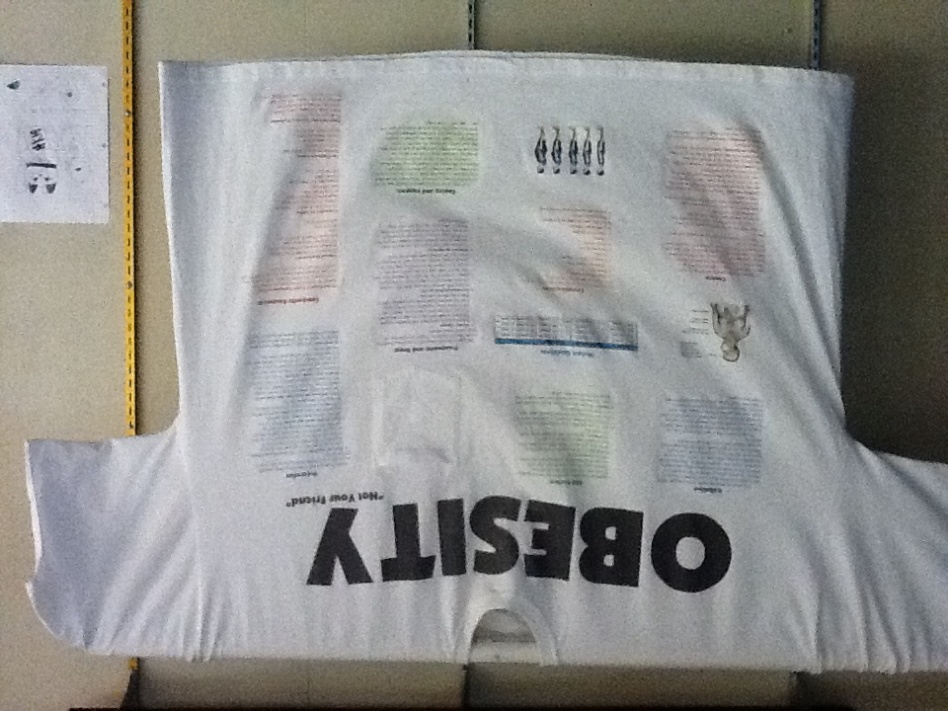 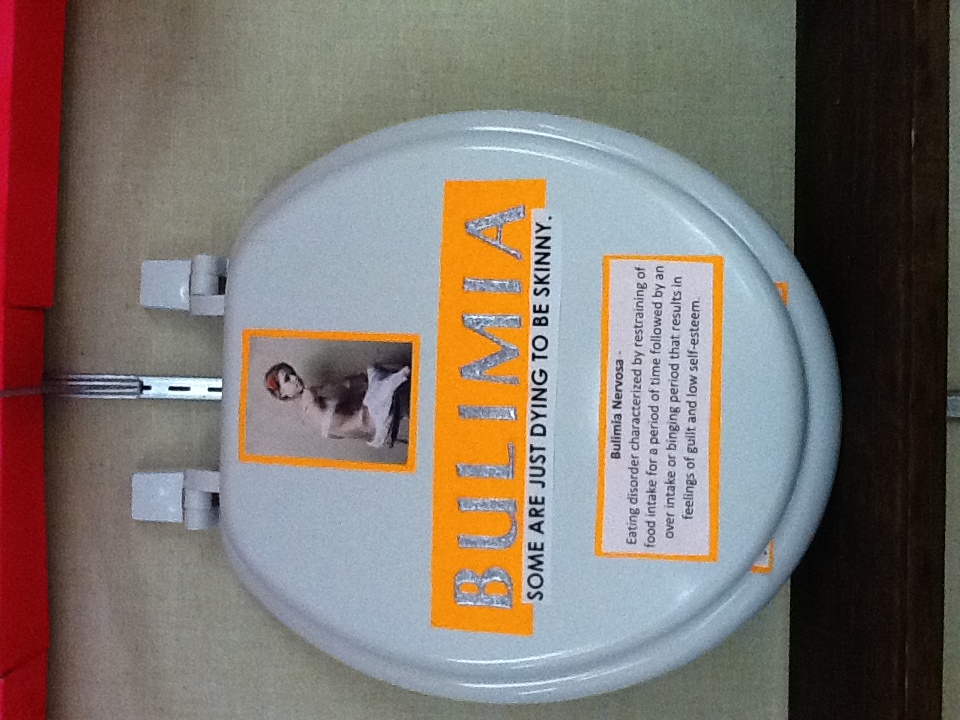 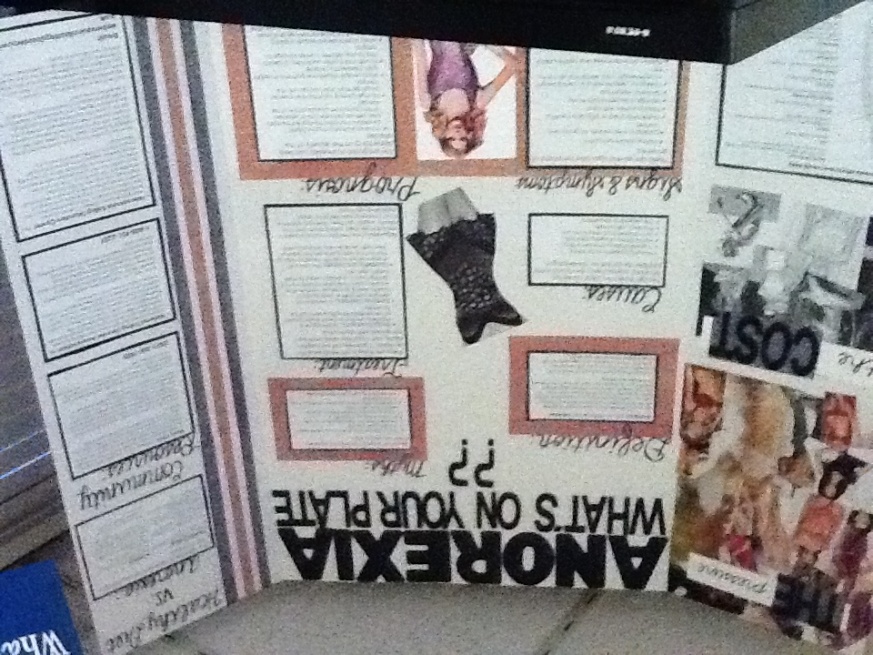 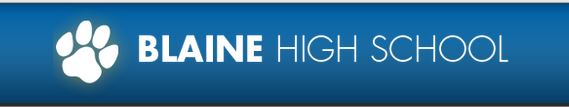 Health
Education
Teachers
Mr. Richards
Mrs. Ries
Ms. Hornseth